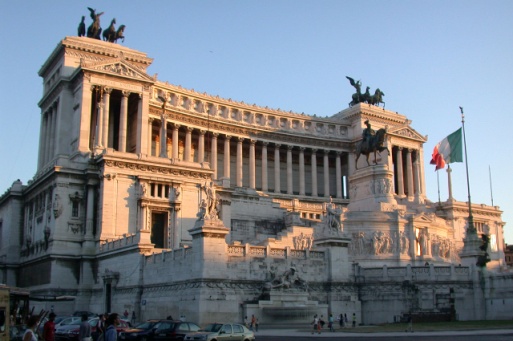 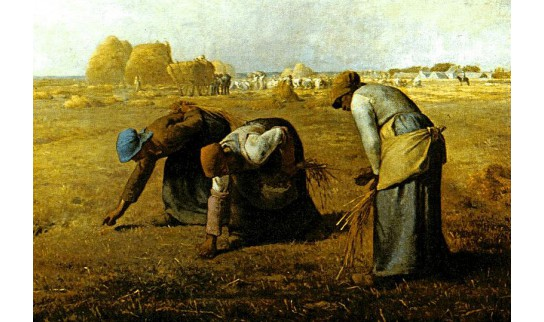 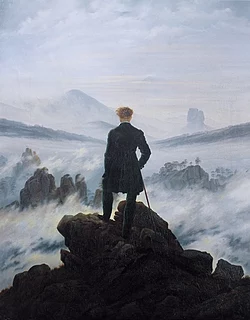 Kultúra a umenie
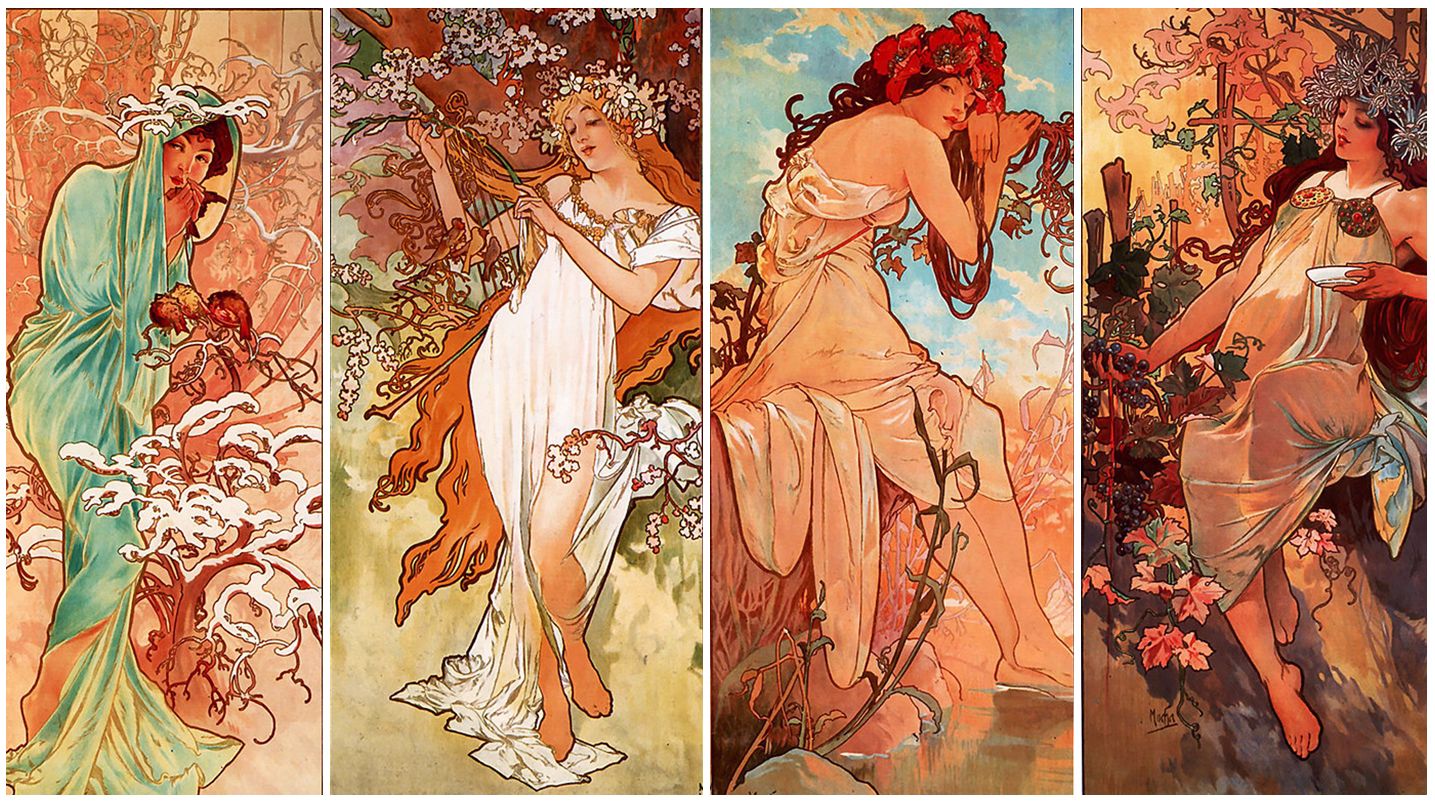 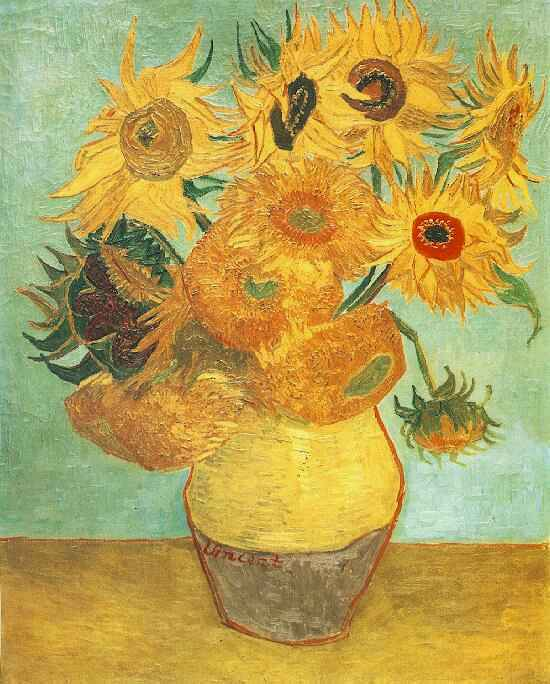 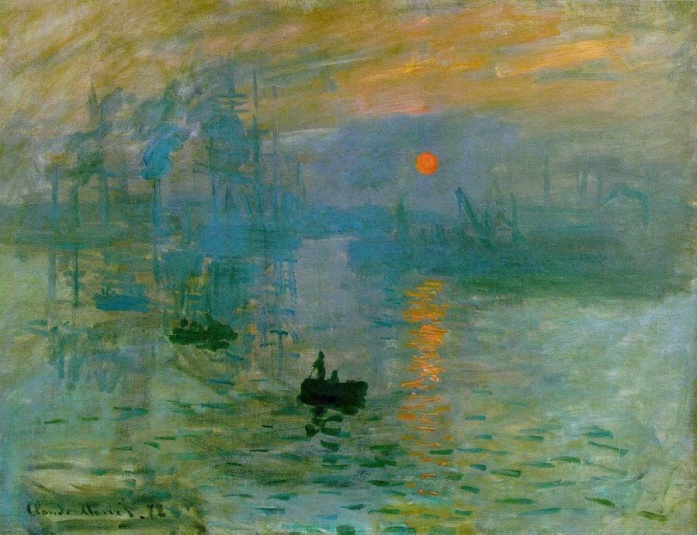 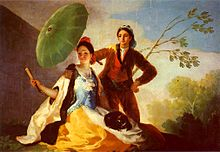 Umenie a umelecké smery v 1. polovici 19. storočia = umenie inšpirované antikou
Klasicizmus
vrchol mal počas vlády Napoleona
znaky: estetický ideál (absolútna krása), jasnosť, presnosť, vyváženosť, jednoduchosť
v architektúre: jednoduchá výzdoba, pravidelné geometrické línie, antické stĺpy
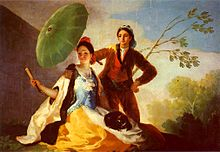 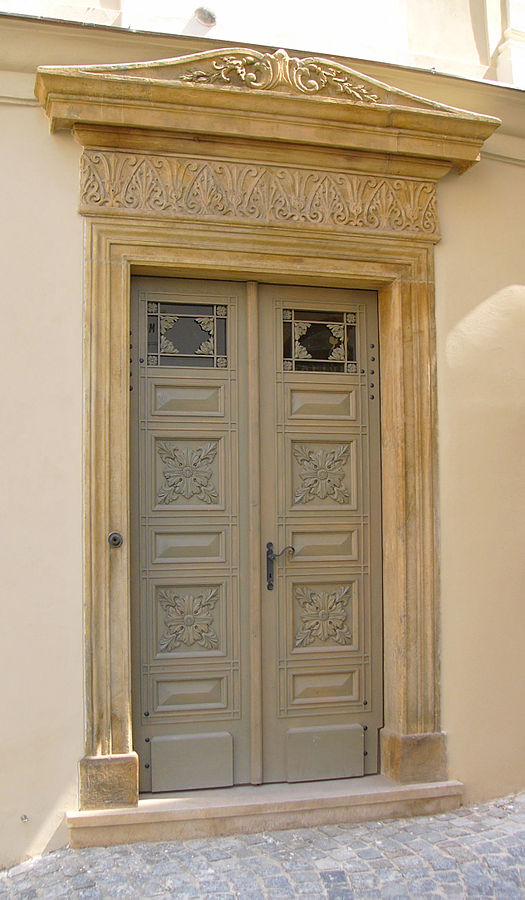 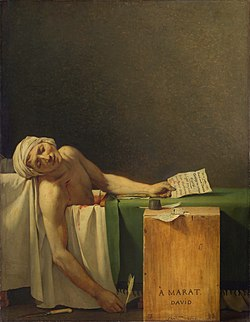 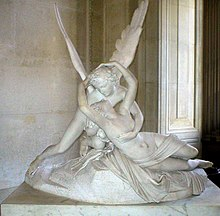 Empír
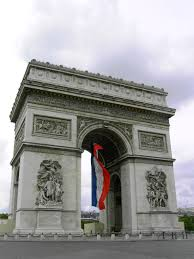 umelecký smer zaužívaný počas 
vlády Napoleona („cisársky sloh“)
znaky: monumentálne stavby
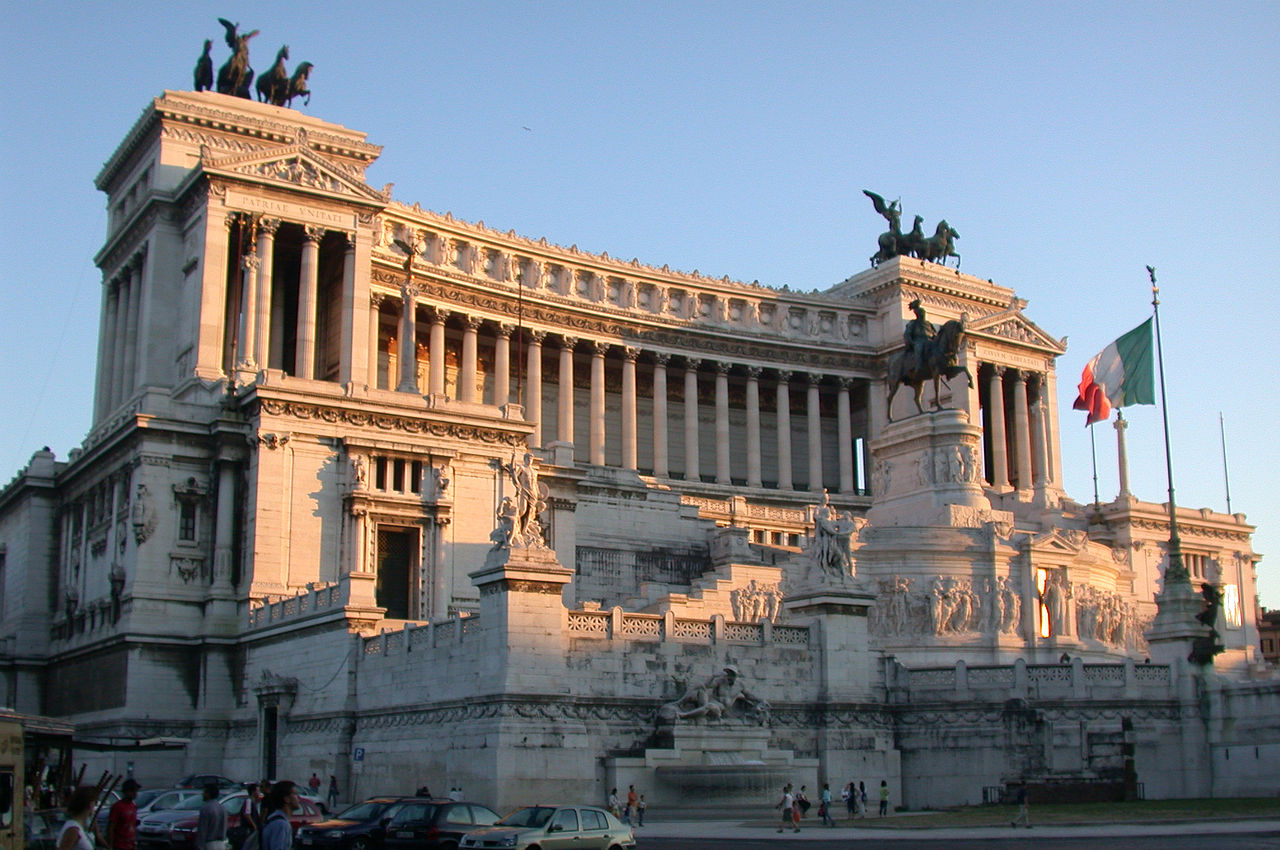 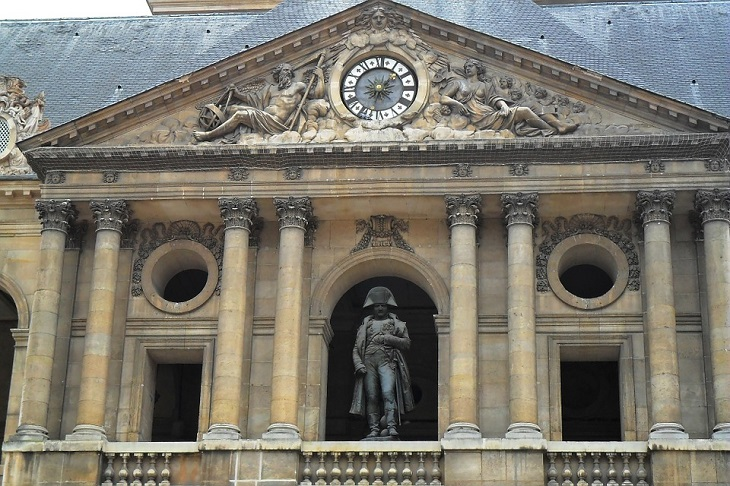 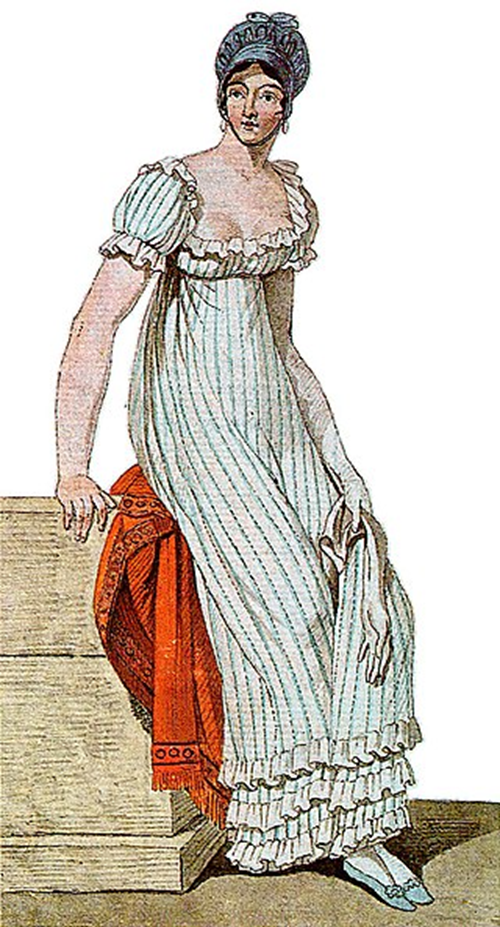 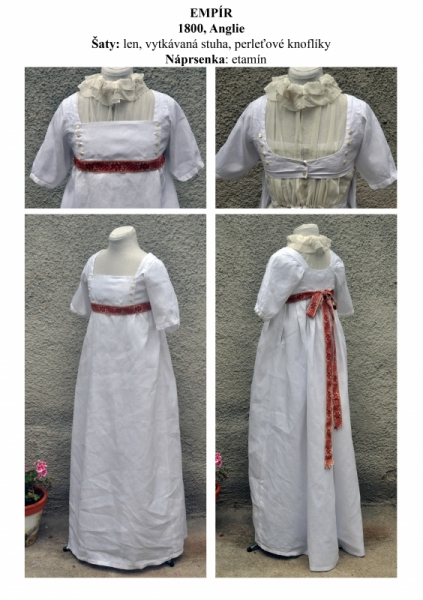 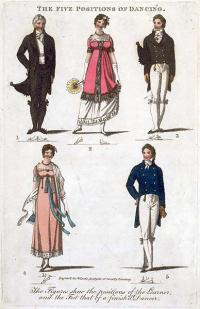 Romantizmus
v popredí je jedinec a jeho pocity, osobnosť
sila lásky a vášne nad rozumom → inšpirácie v prírode, minulosti, exotike
v literatúre → hrdinstvo, nešťastná láska, smrť
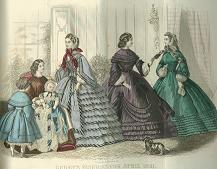 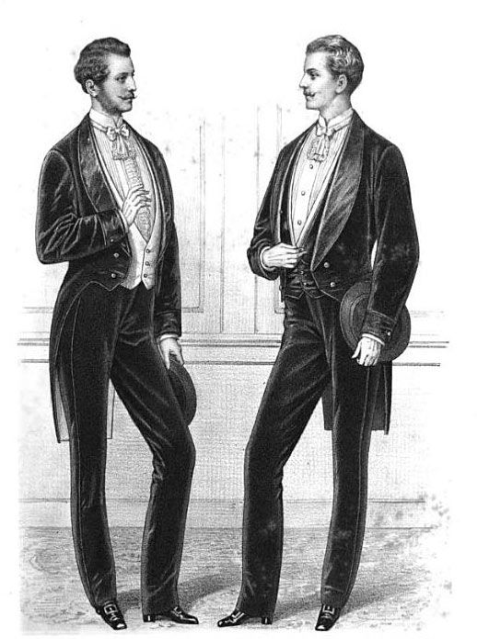 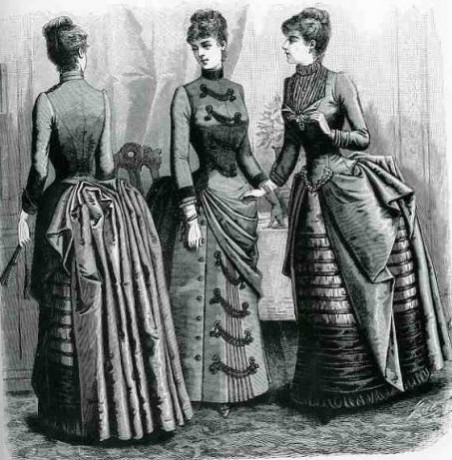 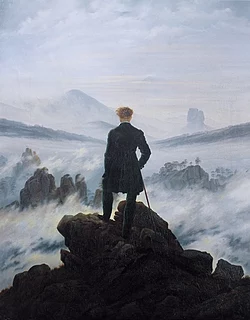 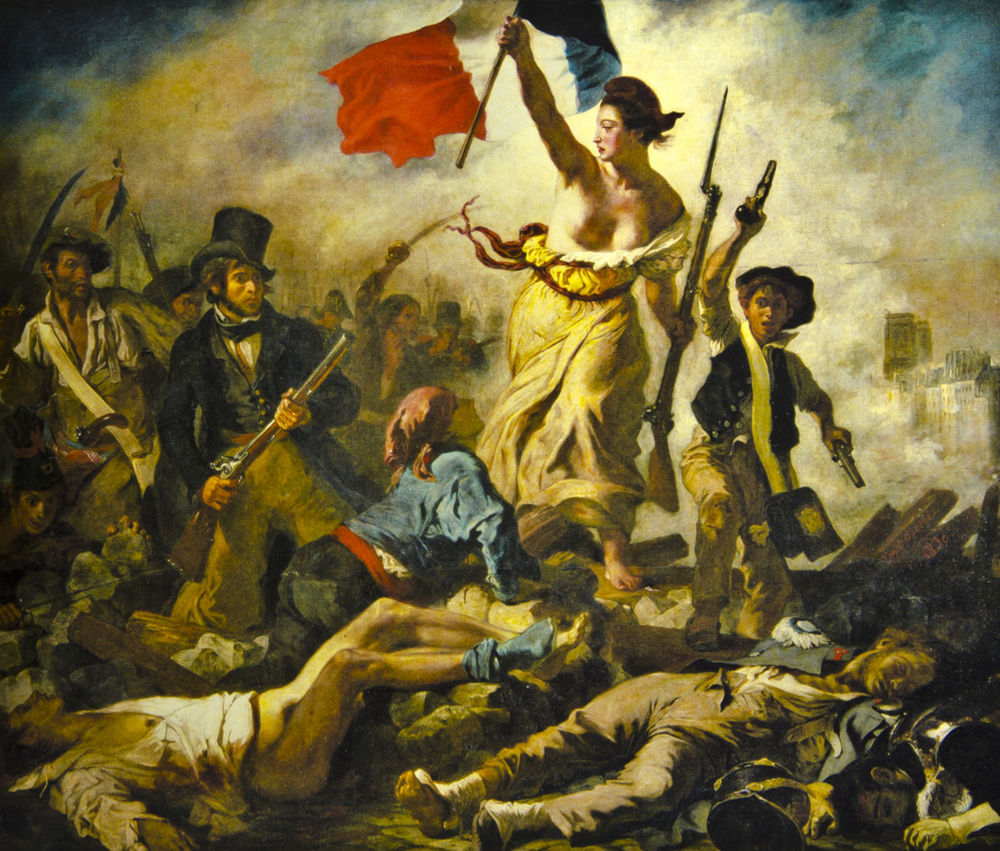 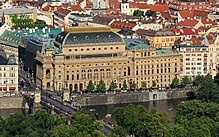 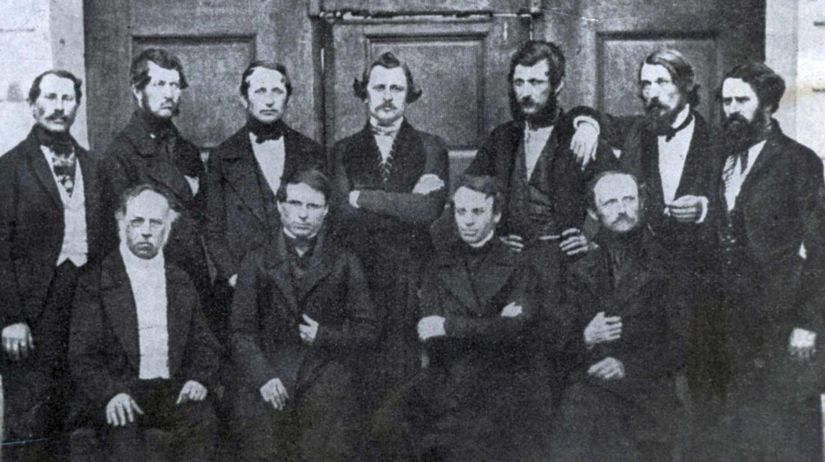 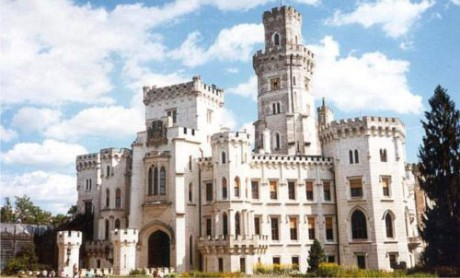 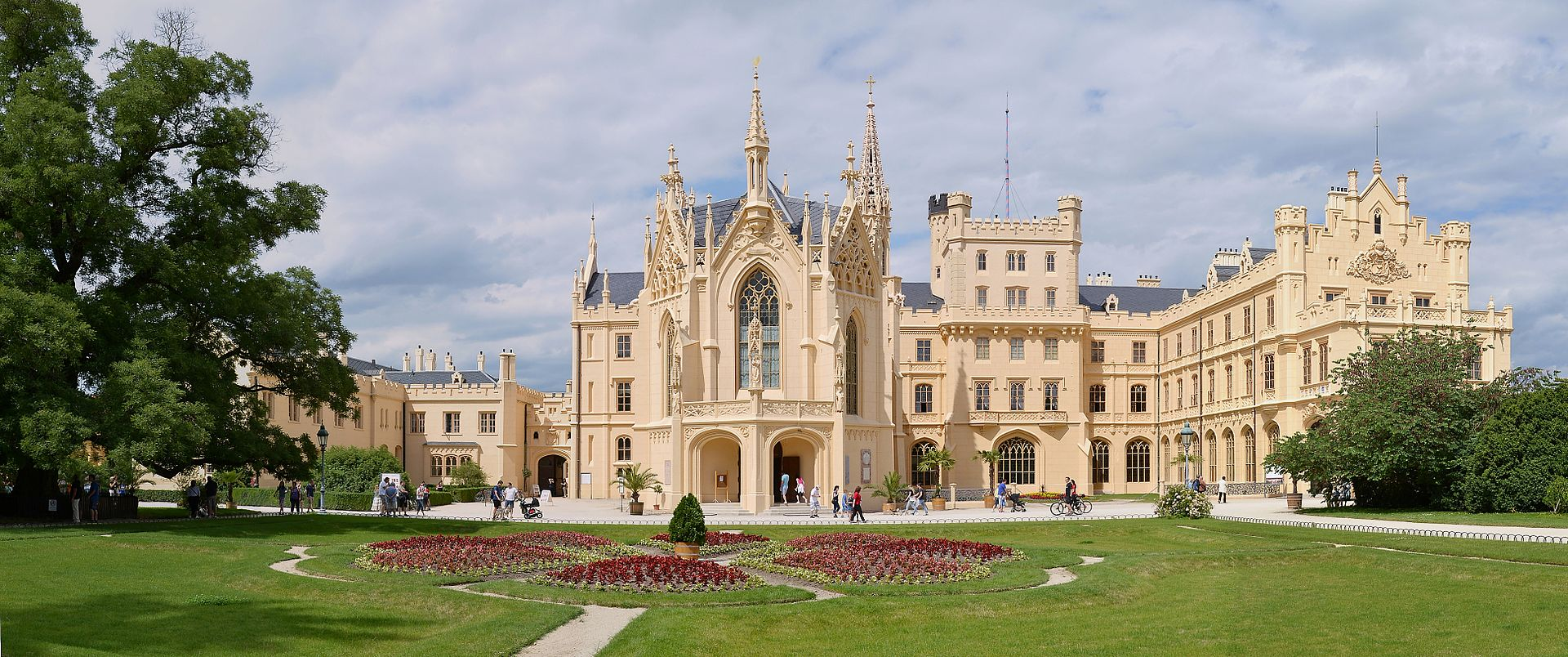 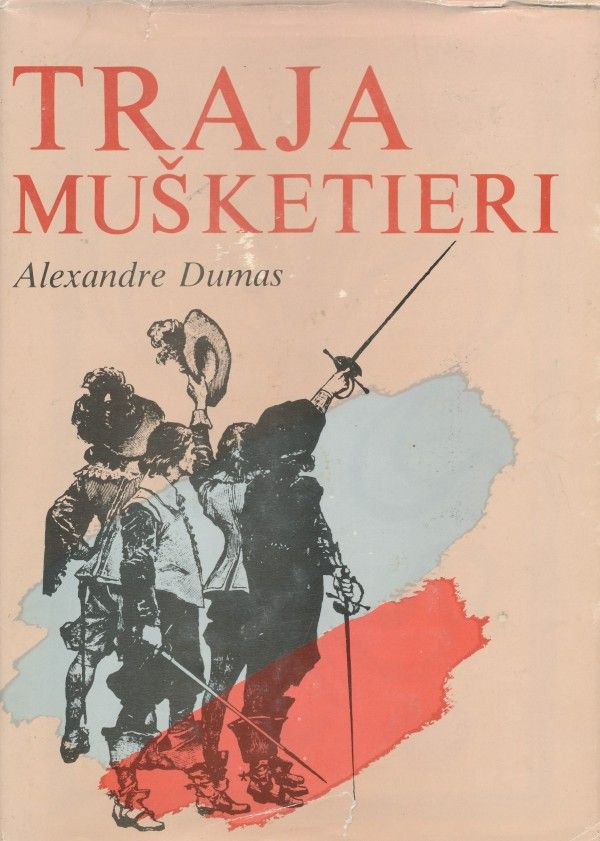 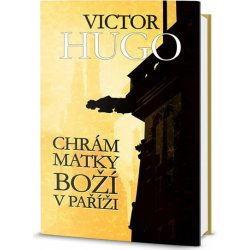 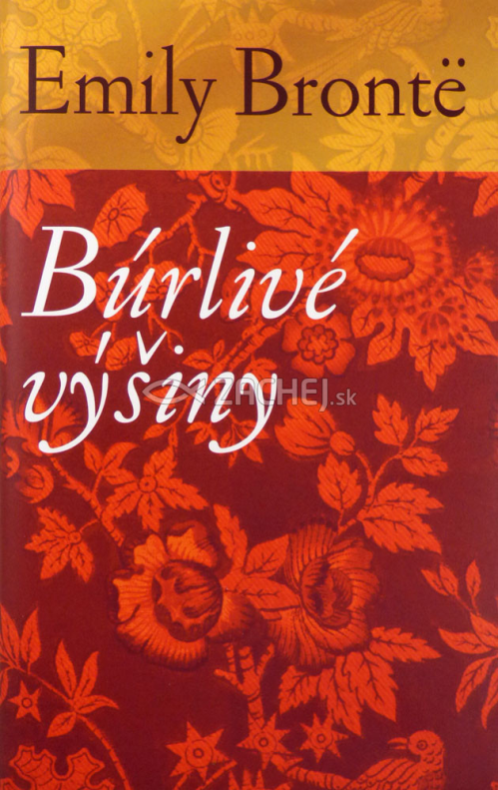 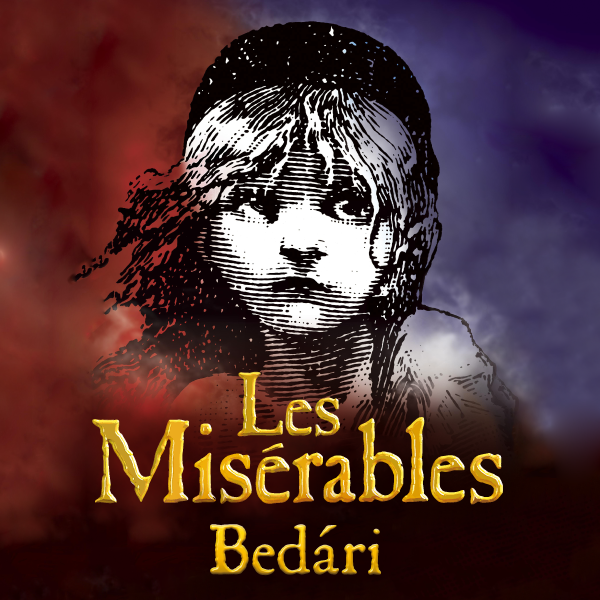 Umenie a umelecké smery v 2. polovici 19. storočia = umenie odmietajúce antickú tradíciu
Realizmus
návrat k reálnemu zobrazeniu sveta
historické a náboženské motívy
znaky: objektívnosť (zobrazuje každodenný život)
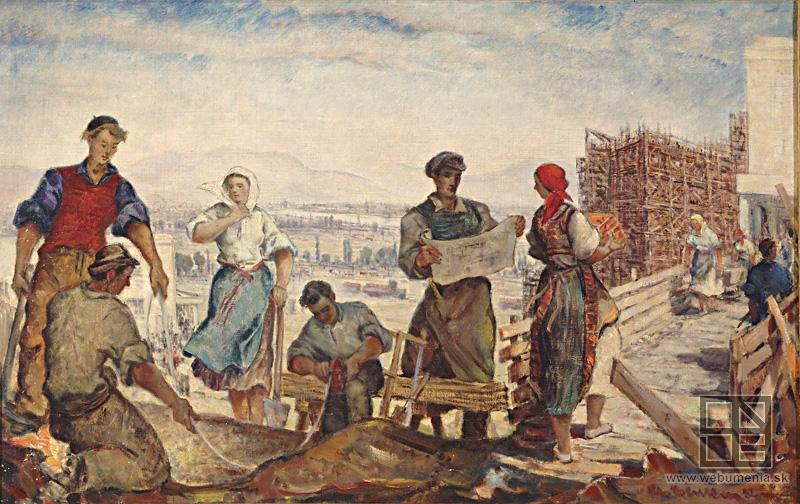 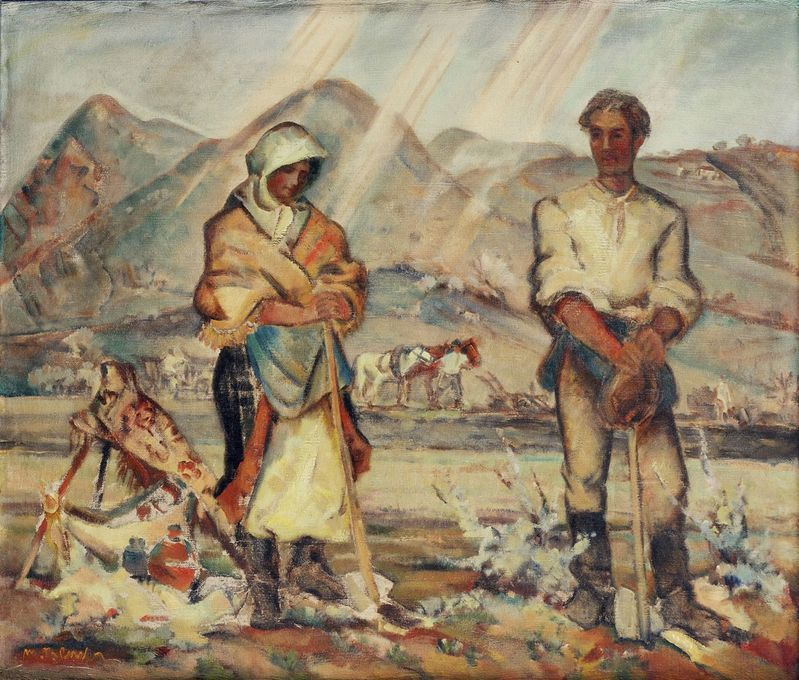 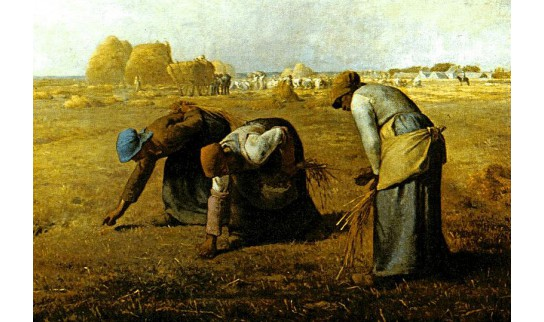 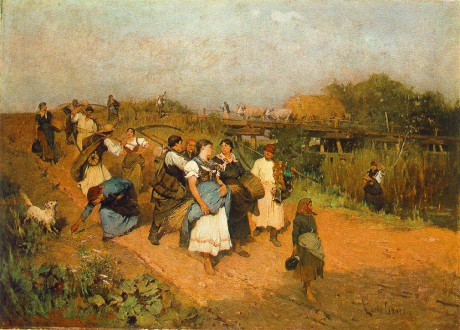 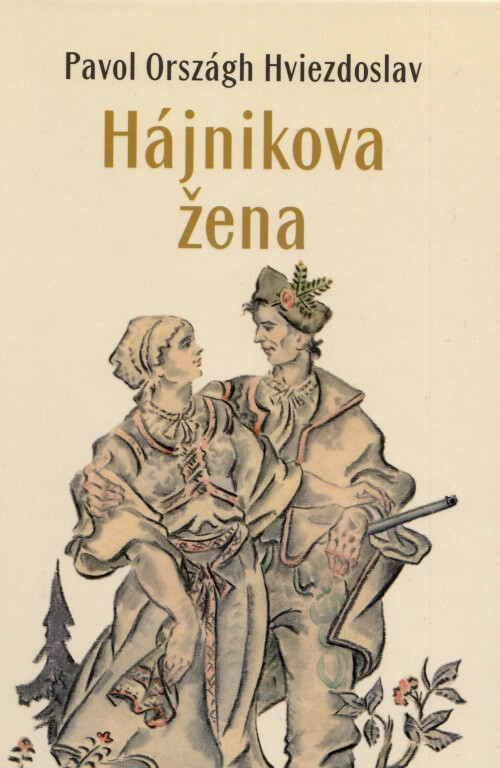 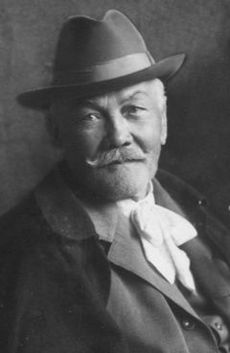 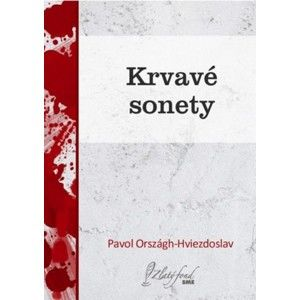 Impresionizmus
vnášanie pocitov, dojmov, neistoty do diela
spočiatku odmietaný
názov podľa obrazu Impresia od Clauda Moneta (zakladateľ)
predstavitelia: Claud Monet, Edouard Manet
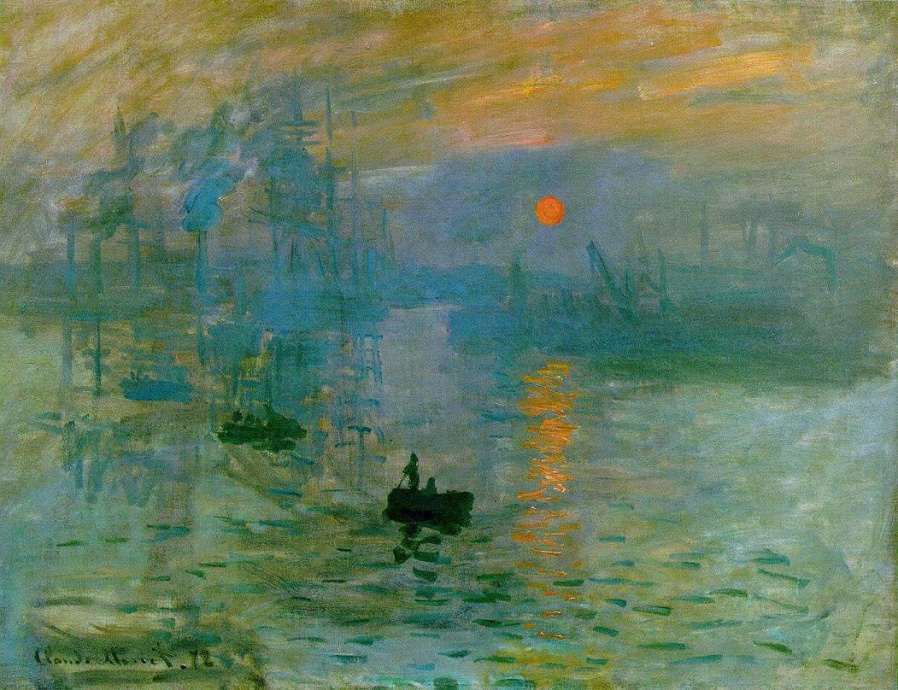 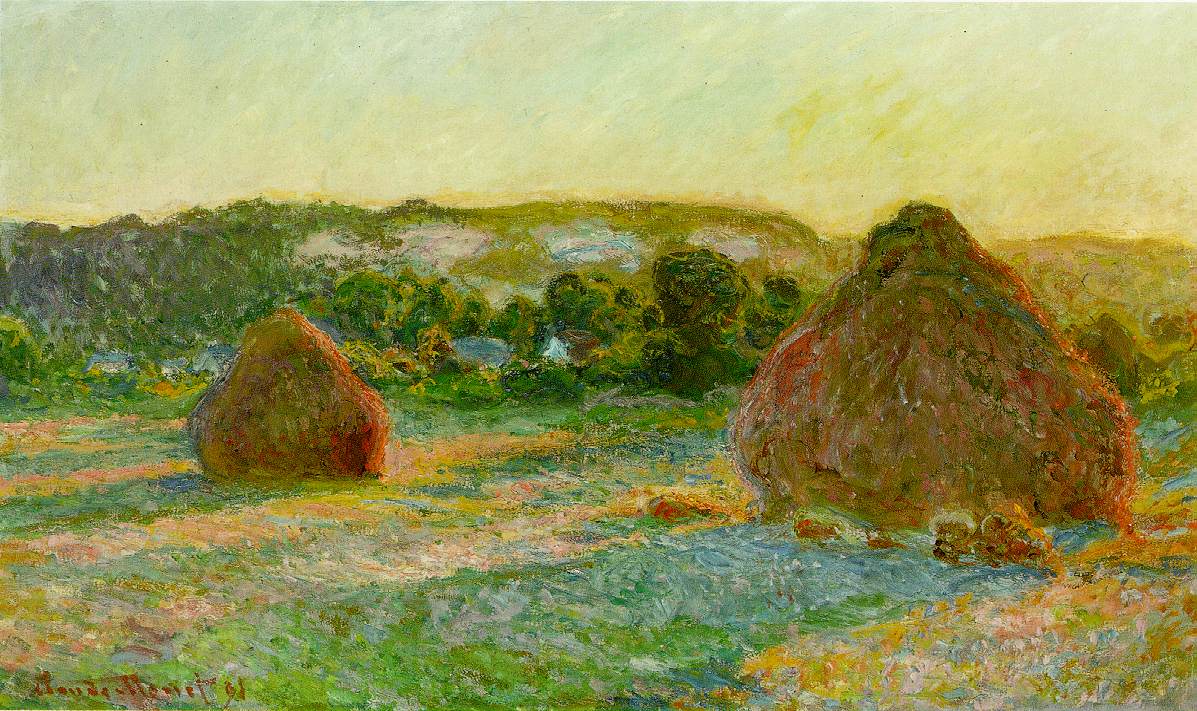 C
l
a
u
d

M
o
n
e
t
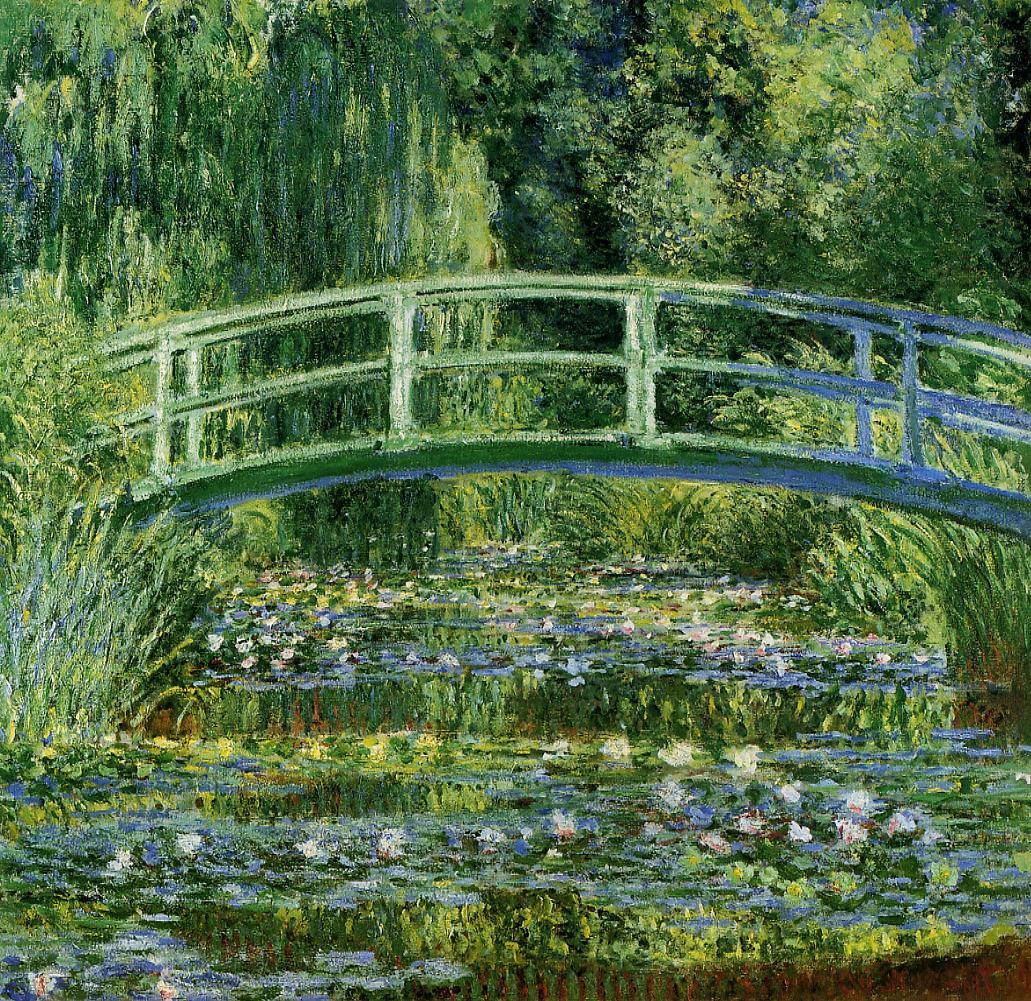 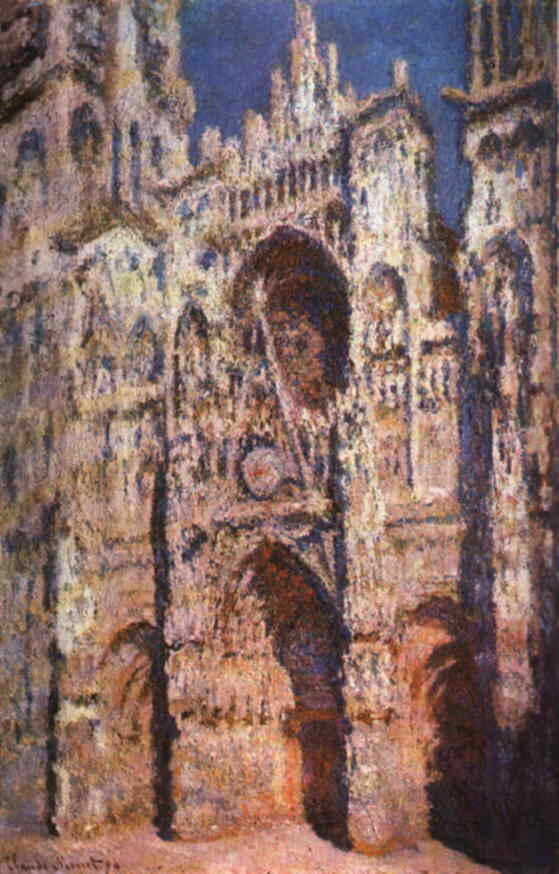 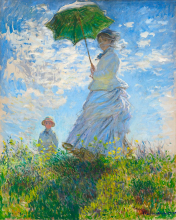 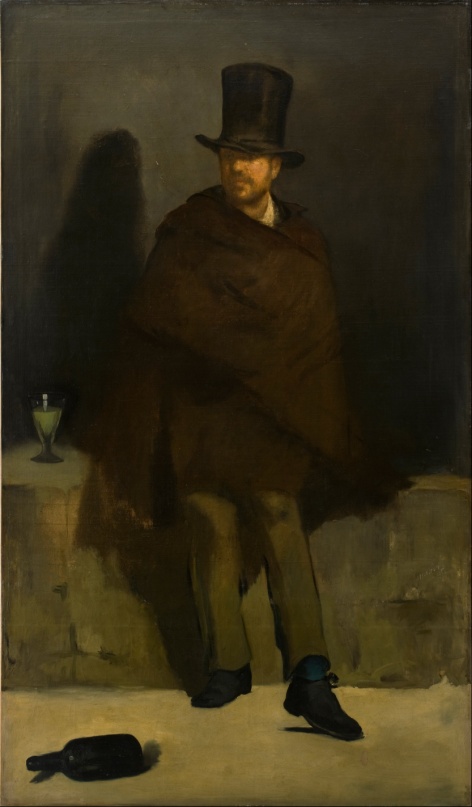 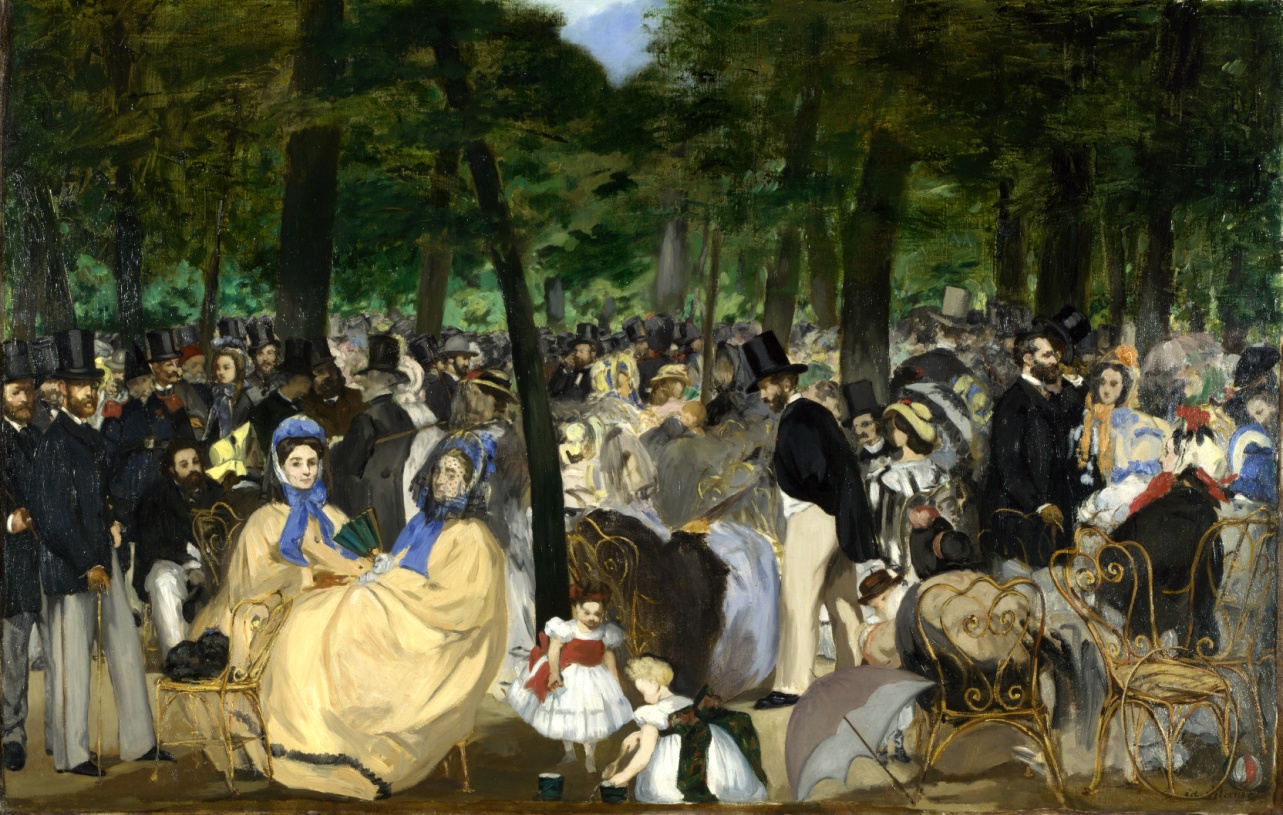 Edouard

Mane
t
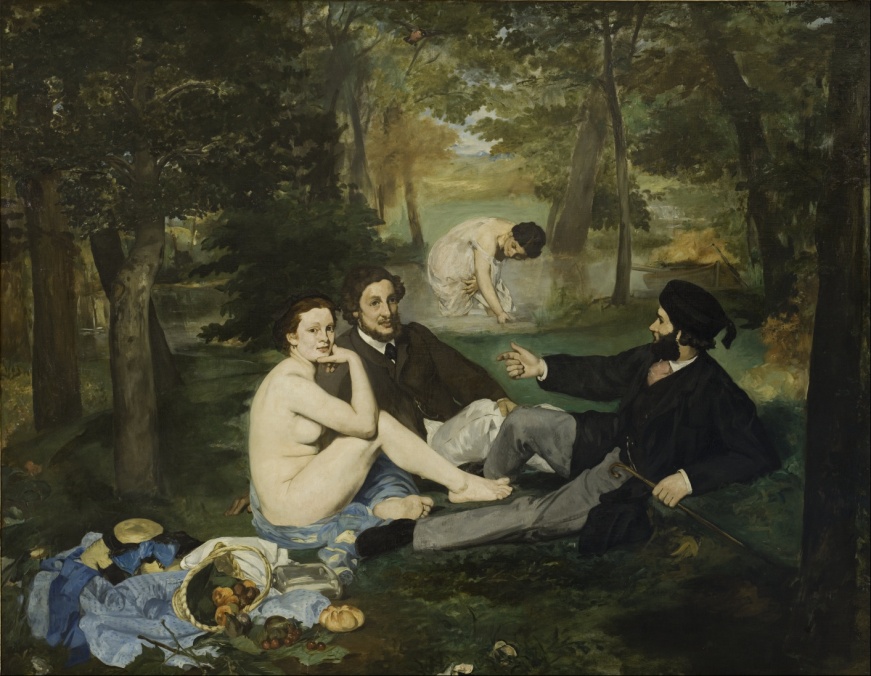 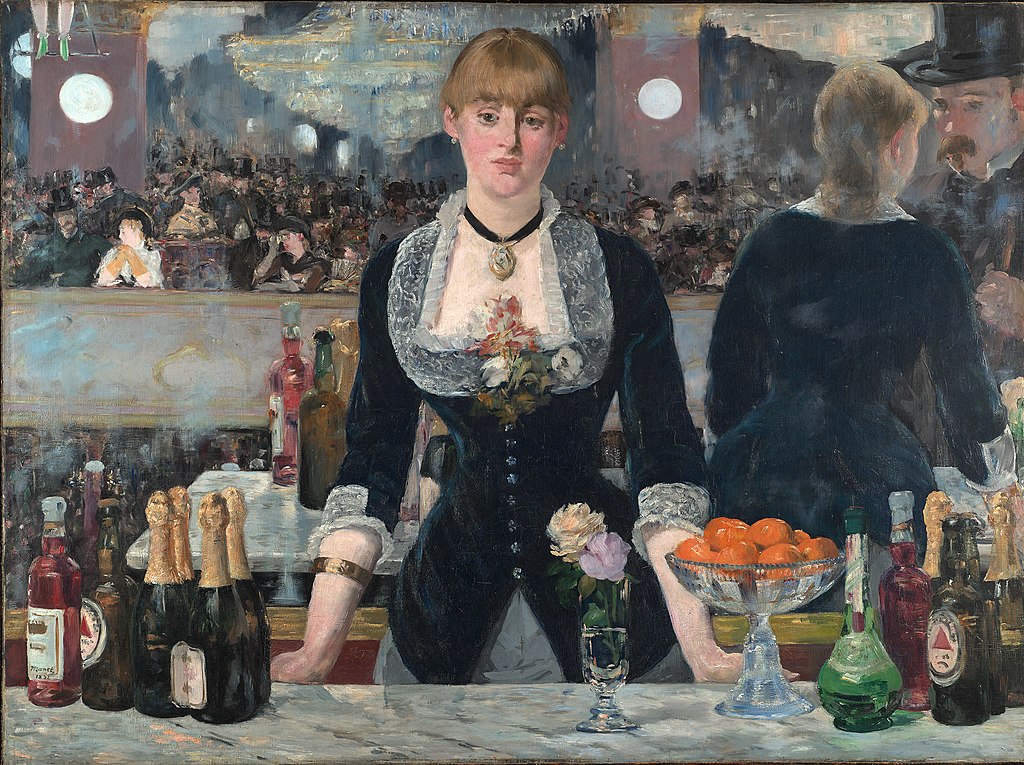 Postimpresionizmus
umelci označovaní ako „prekliati“ → viedli búrlivý život na hranici biedy
charakteristické → odmietanie pravidiel spoločnosti
predstavitelia: Vincent van Gogh, Paul Gaugin [gogén]
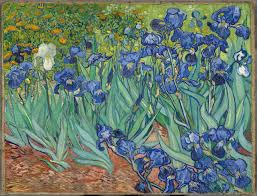 Vi
ncen
t
 van
 Gogh
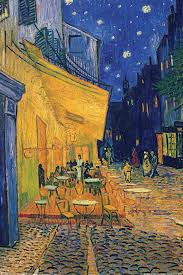 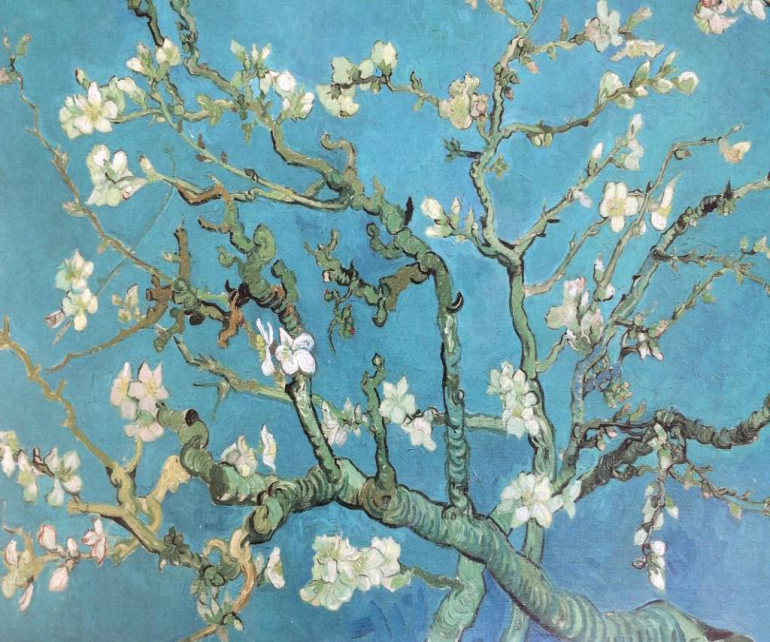 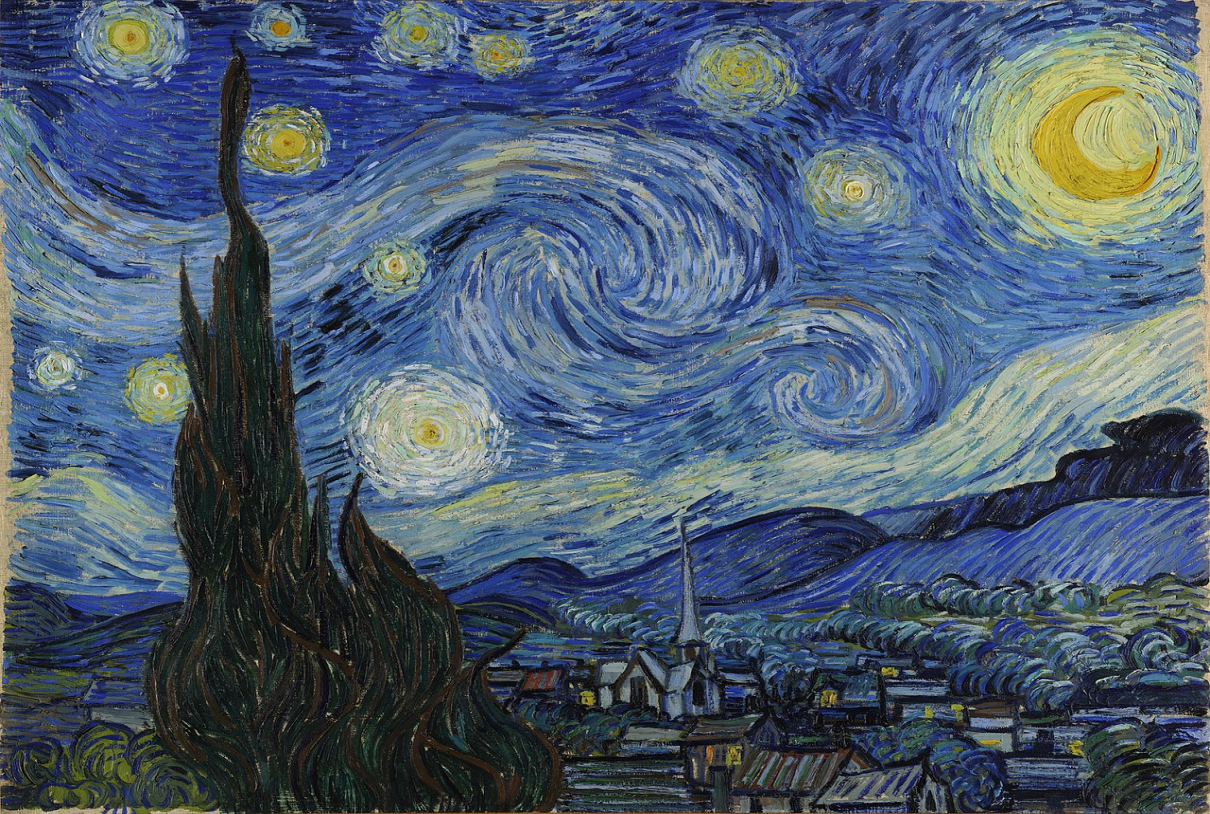 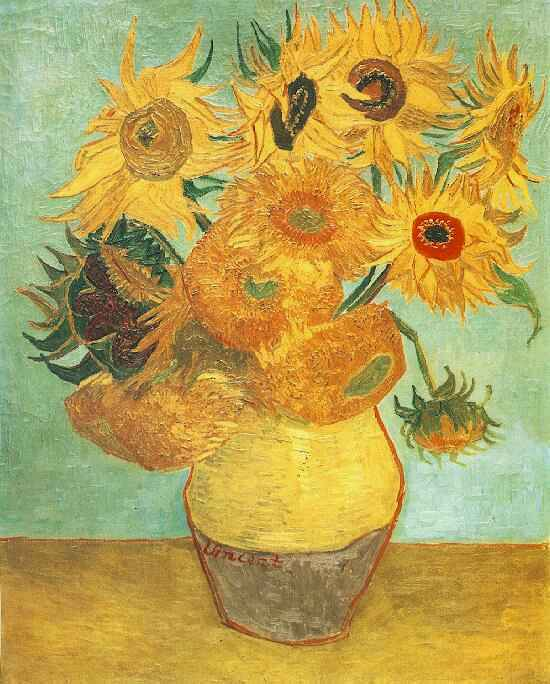 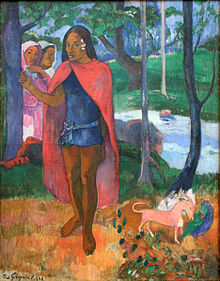 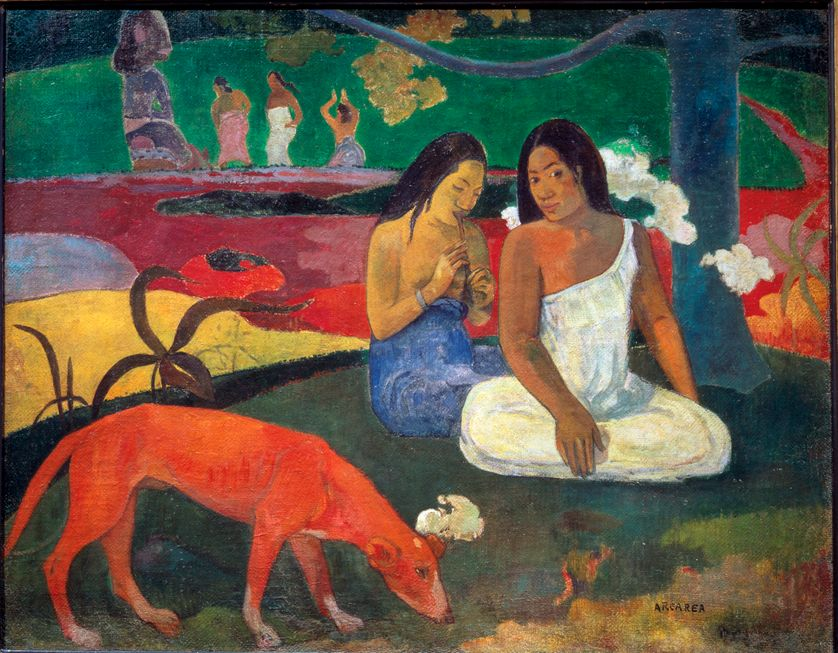 Pau
l 

Gaug
i
n
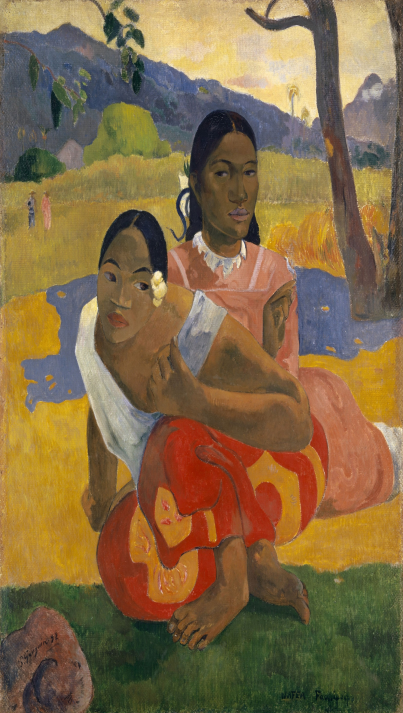 Umenie a umelecké smery na prelome 19. a 20. storočia
Secesia
návrat ku kráse remesiel → reakcia na priemyselnú spoločnosť
vo výtvarnom umení, architektúre, odievaní
znaky: ozdobnosť, ornamenty, pestré farby
predstavitelia: Gustav Klimt, Alfons Mucha, Károly Kós, Dušan Jurkovič
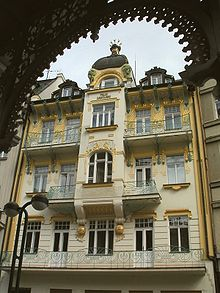 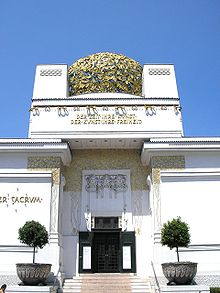 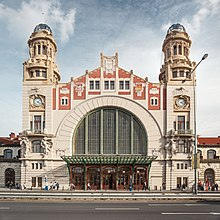 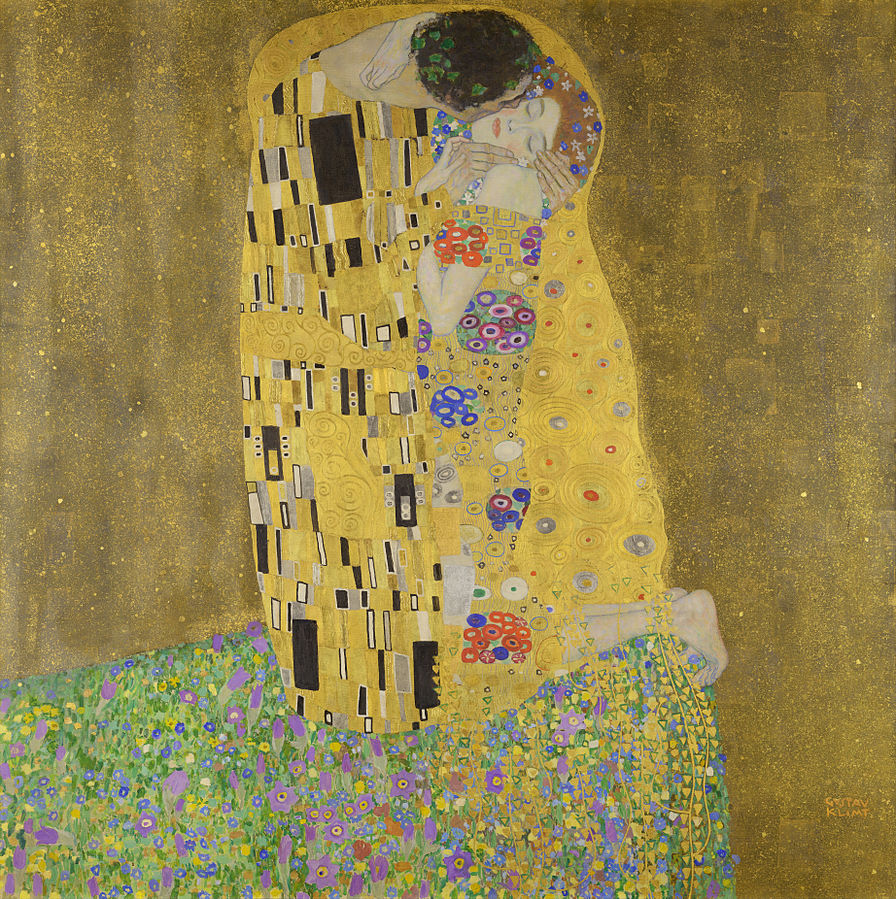 Gus
t
av
 Kl
imt
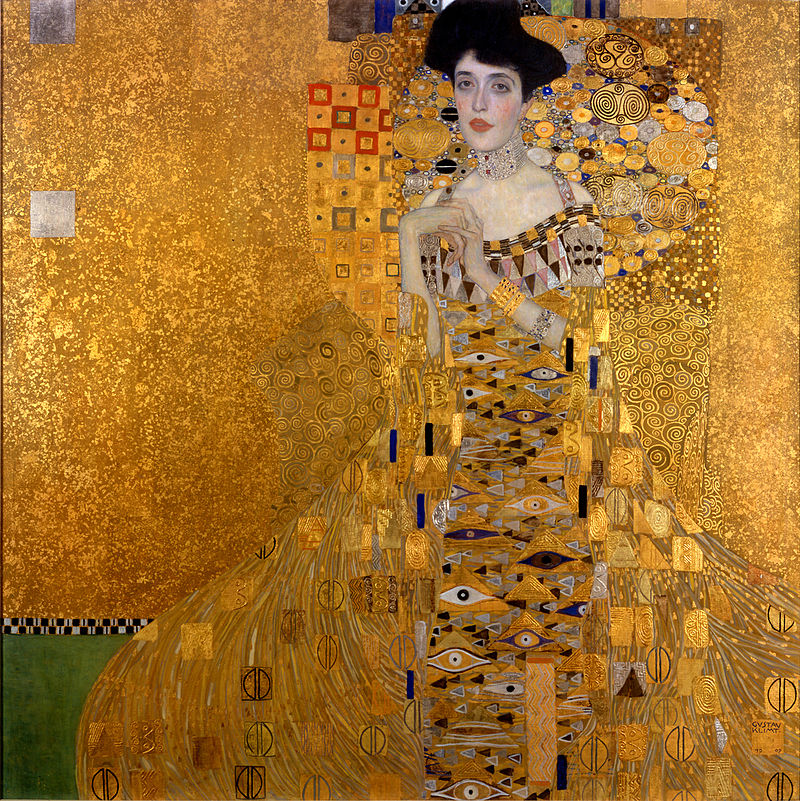 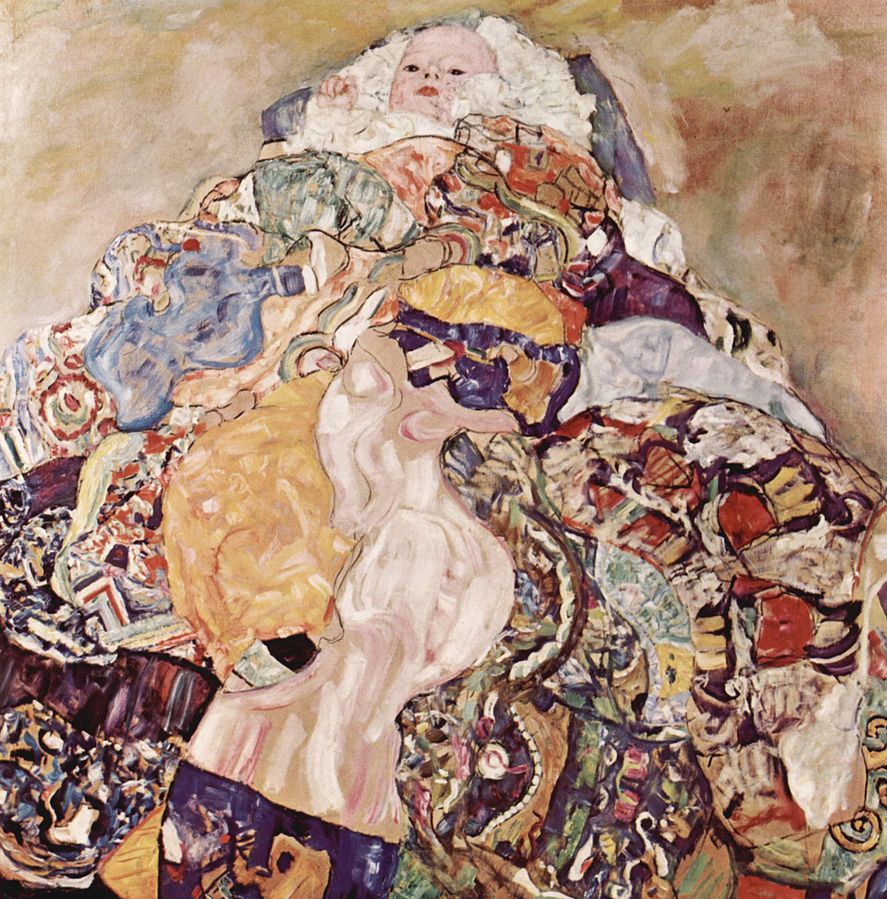 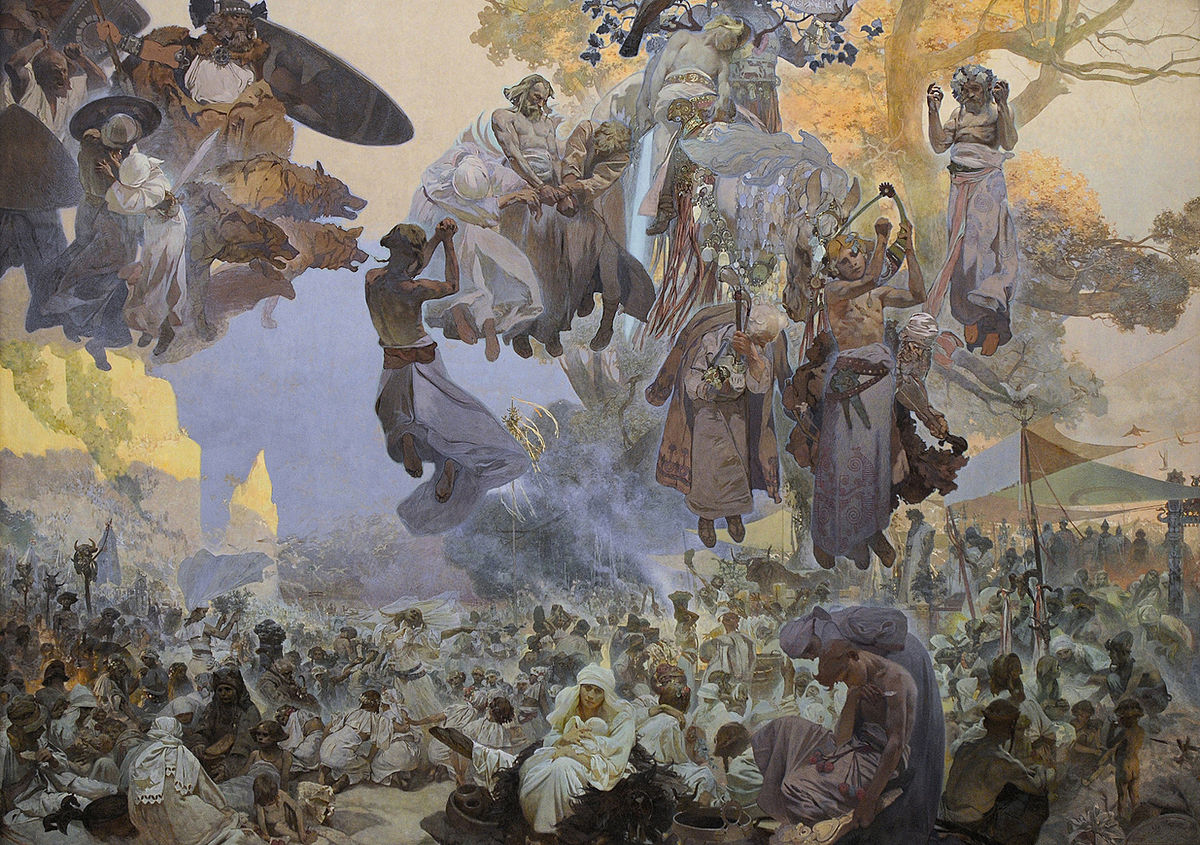 Al
f
ons
 Mucha
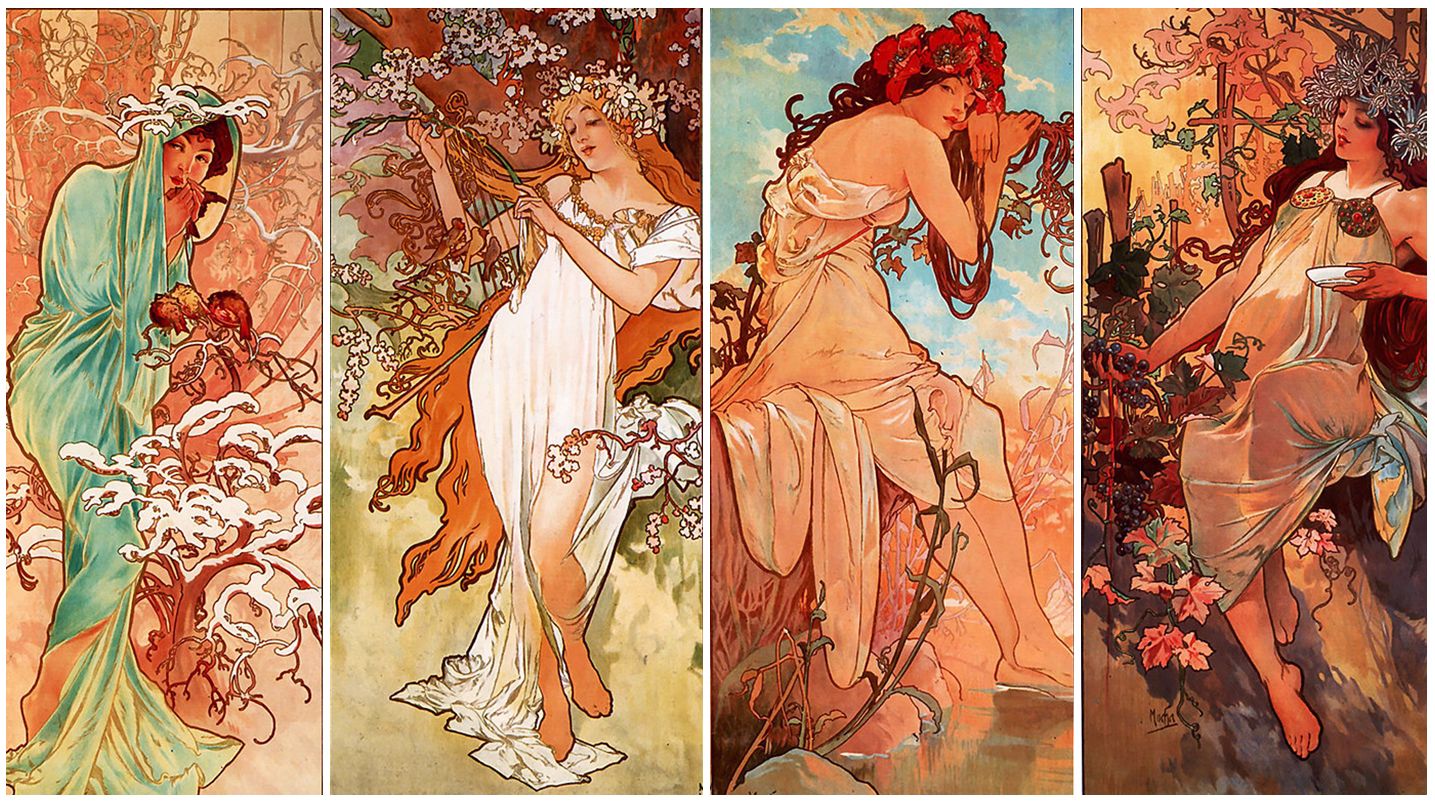 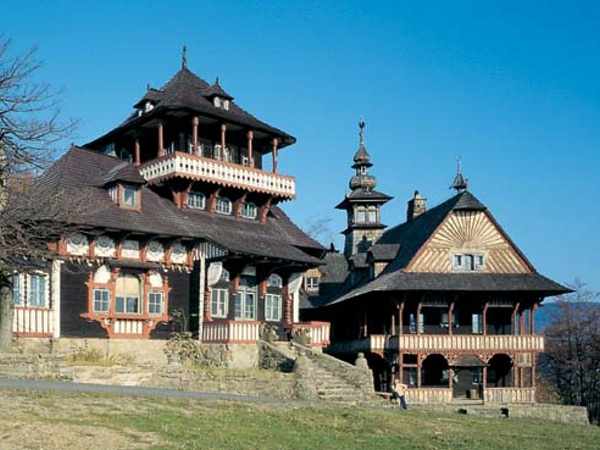 Dušan
 Jurkov
i
č
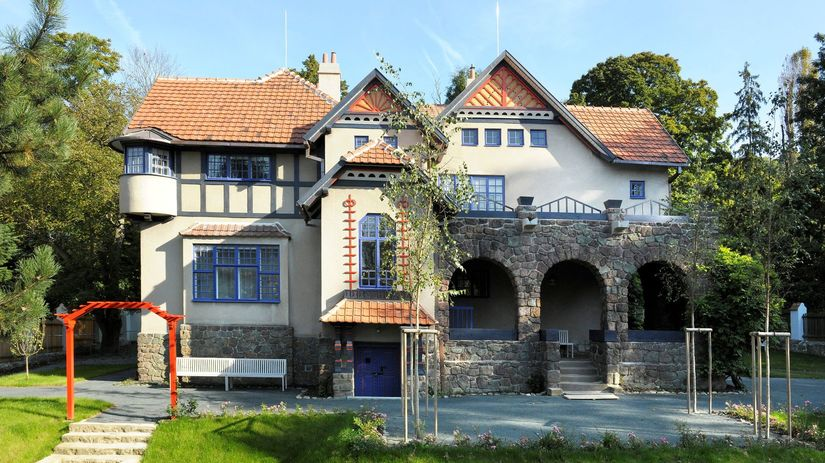